James Valek7/19/2019
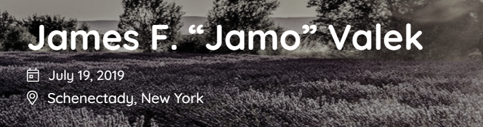 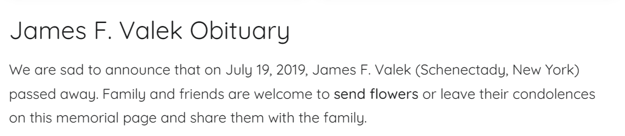